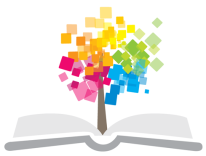 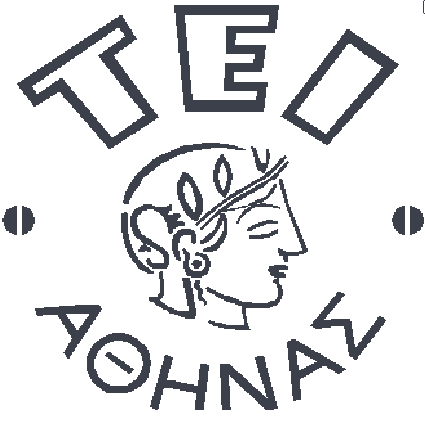 Ανοικτά Ακαδημαϊκά Μαθήματα στο ΤΕΙ Αθήνας
Κοινωνική Εργασία με Εξαρτημένα Άτομα
Ενότητα 9: Η κρίση ως ευκαιρία για αλλαγή 
Δέσποινα Κομπότη
Τμήμα κοινωνικής Εργασίας
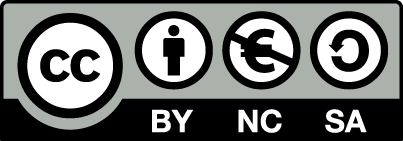 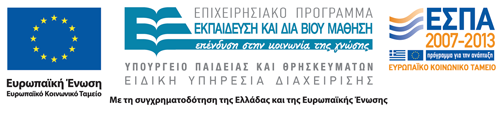 Επουλώνοντας τα τραύματα του παρελθόντος 1/4
Οι άνθρωποι που προσεγγίζουν τις θεραπευτικές κοινότητες πολύ συχνά νιώθουν αδύναμοι και αβοήθητοι, αισθάνονται φόβο για τον εαυτό τους και τους άλλους, δυσκολεύονται να εμπιστευθούν και, ορισμένες φορές, νιώθουν ντροπή και ενοχή για ότι έχει συμβεί στο παρελθόν, ιδιαίτερα αν πρόκειται για γεγονότα σεξουαλικής κακοποίησης.
Είναι συναισθηματικά και σωματικά εξουθενωμένοι και ενδεχομένως να δίνουν την εντύπωση ότι βρίσκονται σε σύγχυση ή αποδιοργάνωση.
Αυτή η κατάσταση μπορεί να συνδέεται με τη κατάχρηση ουσιών, αλλά μπορεί να αποτελεί και το σύμπτωμα έντονων τραυματικών εμπειριών τις οποίες τα άτομα δεν μπόρεσαν να διαχειριστούν.
1
Επουλώνοντας τα τραύματα του παρελθόντος 2/4
Η χρήση παράνομων ουσιών εμπλέκει το άτομο σε βίαιες και απειλητικές καταστάσεις που δεν επιτρέπουν την επούλωση των τραυμάτων.
Η επανάληψη παρόμοιων καταστάσεων και γεγονότων φέρνει στην επιφάνεια αρνητικές σκέψεις και εμπειρίες του παρελθόντος, ενισχύει τα έντονα δυσάρεστα συναισθήματα που τα άτομα βίωσαν στο παρελθόν και δεν επιτρέπει τη διακοπή της χρήσης.
Πολύ συχνά, οι ουσίες χρησιμοποιούνται από το άτομο για να αδρανοποιήσουν τα έντονα συναισθήματα και να το βοηθήσουν να διατηρήσει μια ισορροπία, έστω και παθολογική.
2
Επουλώνοντας τα τραύματα του παρελθόντος 3/4
Η σύνδεση του τραύματος ή των τραυμάτων με τη κατάχρηση ουσιών μπορεί να βοηθήσει τα άτομα να κατανοήσουν τους λόγους που τα οδήγησαν στη χρήση, ώστε να ενισχυθεί η αλλαγή της εξαρτητικής συμπεριφοράς.
Επίσης μπορεί να τα βοηθήσει να αποκτήσουν δεξιότητες και γνώσεις για να αντιμετωπίζουν όχι μόνο τις καταστάσεις του παρελθόντος, αλλά και αυτές που πιθανώς να εμφανιστούν στο μέλλον.
3
Επουλώνοντας τα τραύματα του παρελθόντος 4/4
Η πίεση να εκφρασθεί το γεγονός που προξένησε το τραύμα και οι επιπτώσεις του μπορεί να έχουν αντίθετα από τα αναμενόμενα αποτελέσματα.
Χρειάζεται οπωσδήποτε να δημιουργηθεί πλαίσιο ασφάλειας και εμπιστοσύνης και να ειπωθεί στο μέλος ότι μπορεί να μιλήσει όταν θα είναι έτοιμο, επιλέγοντας τις διαδικασίες καθώς και τα πρόσωπα, τον θεραπευτή και τους συν-θεραπευόμενους με τα οποία θα το κάνει, είτε στο πλαίσιο μιας ατομικής συνεδρίας είτε στην ομάδα.
Με τον τρόπο αυτό μπορεί να ενισχυθεί η εμπιστοσύνη προς το σύστημα και να δοθεί η δυνατότητα επεξεργασίας του  τραύματος.
Πολύ συχνά, τα άτομα που έχουν βιώσει μια βαθιά τραυματική εμπειρία δυσκολεύονται ή αρνούνται να τη συζητήσουν.
4
Η κρίση ως ευκαιρία για αλλαγή 1/3
Η εξάρτηση από τη χρήση ουσιών αποτελεί μια περίοδο παρατεταμένης κρίσης τόσο για το ίδιο το εξαρτημένο άτομο όσο και για την οικογένειά του.
Η συμμετοχή στο πρόγραμμα μιας θεραπευτικής κοινότητας συνιστά μια προσπάθεια αντιμετώπισης της κρίσης.
Ωστόσο, και οι ίδιες οι θεραπευτικές κοινότητες έρχονται συχνά αντιμέτωπες με καταστάσεις κρίσης που σχετίζονται με την εσωτερική τους ζωή.
Οι κρίσεις αυτές συνδέονται με απροσδόκητα γεγονότα και απρόβλεπτες καταστάσεις και αγγίζουν τόσο τα θεραπευόμενα μέλη όσο και τη διεπιστημονική ομάδα του προσωπικού.
Υπό κανονικές συνθήκες αυτά τα γεγονότα και οι καταστάσεις είναι περιορισμένα και συμβαίνουν σε αραιά χρονικά διαστήματα.
5
Η κρίση ως ευκαιρία για αλλαγή 2/3
Η πρόωρη εγκατάλειψη της θεραπείας από μεγάλο αριθμό μελών ή θεραπευομένων σε προχωρημένη φάση θεραπείας που αποτελούσαν πρότυπο για τα υπόλοιπα μέλη, η χρήση βίας, η υποτροπή, οι απόπειρες αυτοκτονίας, ένας θάνατος, μια σοβαρή ασθένεια, όπως το HIV/AIDS, και ακραίες συμπεριφορές που εμπεριέχουν κίνδυνο είναι  γεγονότα που μπορεί να συμβούν σε μια θεραπευτική κοινότητα και να αποδιοργανώσουν όλο το σύστημα.
Αυτά τα γεγονότα συνδέονται με αίσθηση απώλειας, φόβου και απειλής, είναι στρεσογόνα και μπορεί να καταλήξουν σε καταστάσεις κρίσης.
6
Η κρίση ως ευκαιρία για αλλαγή 3/3
Η αντιμετώπιση των καταστάσεων κρίσης που μπορεί να εμφανιστούν στη θεραπευτική κοινότητα αποτελεί ευθύνη του προσωπικού, το οποίο φροντίζει για την ασφάλεια του πλαισίου. Οργανώνει τις θεραπευτικές και εκπαιδευτικές δραστηριότητες και παρέχει ατομική και ομαδική συμβουλευτική.
Για την αντιμετώπιση της κρίσης είναι σημαντικό να αξιοποιούνται διάφορες μορφές παρέμβασης στην κρίση.
Οι παρεμβάσεις αυτές θα βοηθήσουν τα άτομα να υιοθετήσουν στρατηγικές και συμπεριφορές αντιμετώπισης.
Στο πλαίσιο της κοινωνικής εργασίας έχουν αναπτυχθεί θεωρίες και προσεγγίσεις παρέμβασης στην κρίση που απευθύνονται σε άτομα, ομάδες και κοινότητες.
7
Η διαδικασία της κρίσης 1/2
Η θεραπευτική κοινότητα ως αναπαράσταση του οικογενειακού περιβάλλοντος χαρακτηρίζεται από συνεχή αλληλεπίδραση ανάμεσα στα μέλη της, καθώς και ανάμεσα στα μέλη και το προσωπικό.
Η δυναμική που δημιουργείται επηρεάζεται τόσο από την τρέχουσα πραγματικότητα όσο και από τις προηγούμενες εμπειρίες των ατόμων.
Οι  εμπειρίες της παιδικής ηλικίας σε σχέση με την οικογένεια από την οποία προέρχεται κάθε άτομο μπορεί να είναι καθοριστικές για το πώς αυτό αντιλαμβάνεται το παρόν.
Μια κατάσταση κρίσης συνήθως ανασύρει στην επιφάνεια εμπειρίες και εικόνες από το παρελθόν.
Παράλληλα, προκαλεί έντονα συναισθήματα και απροσδόκητες συμπεριφορές, που θέτουν σε κίνδυνο τη θεραπευτική πορεία αρκετών μελών.
8
Η διαδικασία της κρίσης 2/2
Όταν τα άτομα βιώνουν πένθος από την απώλεια, η διαρκής ενασχόληση με το αντικείμενο της απώλειας φέρνει στην επιφάνεια έντονα συναισθήματα πόνου, φόβου, θυμού και μπορεί να οδηγήσει σε απόσυρση ή έντονη επιθετικότητα και συγκρούσεις.
Θέτει μάλιστα σε κίνδυνο την προσωπική τους ασφάλεια και υγεία, καθώς και τη λειτουργία του ίδιου του συστήματος.
Η θεραπευτική κοινότητα έρχεται να προσφέρει τη φροντίδα, τη ζεστασιά και τη συναισθηματική ασφάλεια που χρειάζεται το άτομο, προκειμένου να διαχειριστεί τα συναισθήματά του χωρίς τη χρήση ουσιών.
9
Η αντιμετώπιση της κρίσης 1/6
Η κρίση χρειάζεται να αντιμετωπιστεί με έναν αποτελεσματικό τρόπο ο οποίος περιλαμβάνει γνωστικές μεθόδους, διαδικασίες συναισθηματικής έκφρασης, ανάπτυξη νέων δεξιοτήτων και αξιοποίηση των κοινωνικών δικτύων.
10
Η αντιμετώπιση της κρίσης 2/6
Ένα μοντέλο παρέμβασης στην κρίση το οποίο μπορεί να εκφραστεί στη θεραπευτική κοινότητα είναι αυτό που προτείνουν οι Flannery και Everly (2000). Περιλαμβάνει τα ακόλουθα στάδια:
Άμεση παρέμβαση: Με δεδομένο το γεγονός ότι τα μέλη είναι υψηλού κινδύνου για πρόωρη εγκατάλειψη της θεραπείας, για υποτροπή ή για acting out συμπεριφορά, είναι σημαντικό το προσωπικό να παρεμβαίνει γρήγορα, σε ατομικό επίπεδο και ομαδικό επίπεδο, αλλά και στο επίπεδο της κοινότητας. Σε ατομικό επίπεδο η παρέμβαση μπορεί να γίνει με τη διεξαγωγή ατομικών συνεδριών, δίνοντας προτεραιότητα στα μέλη της κοινότητας που βιώνουν έντονα την κρίση και έχουν αποδιοργανωθεί.
11
Η αντιμετώπιση της κρίσης 3/6
Σε ομαδικό επίπεδο η σύγκληση της ολομέλειας της κοινότητας και η διάγνωση της δυναμικής που επικρατεί θα βοηθήσουν στον χωρισμό σε μικρότερες ομάδες, στις οποίες θα εκφραστούν τα έντονα συναισθήματα που έχουν δημιουργηθεί. Αυτή η διαδικασία είναι απαραίτητη, προκειμένου τα μέλη να απεμπλακούν από τα συναισθήματα θυμού και ενοχής και να υπάρξει μια διαδικασία κάθαρσης. Η κάθαρση αποτελεί απαραίτητο συστατικό της παρέμβασης σε κρίση για οποιαδήποτε ψυχοθεραπευτική διαδικασία, ωστόσο δεν αρκεί από μόνη της για να ξεπεραστεί η κρίση.
Σταθεροποίηση: Είναι σημαντικό να σταθεροποιείται γρήγορα η κοινότητα με την αξιοποίηση των κοινωνικών δικτύων των γονέων, των μελών των επανεντάξεων, εθελοντών και «σημαντικών άλλων» οι οποίοι μπορούν να προσφέρουν άμεσα υποστήριξη.
12
Η αντιμετώπιση της κρίσης 4/6
Διευκόλυνση της κατανόησης: Είναι σημαντικό τα μέλη να κατανοούν τι έχει συμβεί, να μαθαίνουν τα γεγονότα, να συζητούν και να εκφράζουν τα συναισθήματά τους.
Έμφαση στην επίλυση του προβλήματος: Είναι σημαντικό τα μέλη να κατανοούν τις συνέπειες του προβλήματος και να εντοπίζουν τις εναλλακτικές λύσεις, ώστε να ξεπεράσουν αποτελεσματικά την κρίση.
Ενθάρρυνση της αυτονομίας: Είναι σημαντικό να δοθεί έμφαση στην ανεξαρτησία και στην αυτονομία διαμέσου της αξιολόγησης του προβλήματος, της ανάπτυξης στρατηγικής και της αποκατάστασης της φυσιολογικής λειτουργίας και ισορροπίας.
13
Η αντιμετώπιση της κρίσης 5/6
Η κρίση δεν σχετίζεται μόνο με τυχαία και απροσδόκητα γεγονότα που συμβαίνουν στα θεραπευόμενα μέλη, αλλά και με προβλήματα που σχετίζονται με το προσωπικό και το ίδιο το σύστημα της θεραπευτικής κοινότητας.
Μπορεί, επίσης, να συμβούν όταν το προσωπικό δεν έχει αναπτύξει θεραπευτική συμμαχία με τα μέλη και προσπαθεί να λειτουργήσει κυρίως αυταρχικά ή χαοτικά.
Οι συχνές απουσίες του προσωπικού λόγω ασθενειών, οι συχνές παραιτήσεις του προσωπικού λόγω περικοπής των δαπανών, η επαγγελματική εξουθένωση αλλά ακόμη και η συχνή εναλλαγή του προσωπικού (rotation) μπορεί να οδηγήσουν σε κρίση, καθώς τα μέλη χάνουν ανθρώπους με τους οποίους συνδέονται στενότερα, αναβιώνοντας με αυτό τον τρόπο την εγκατάλειψη.
14
Η αντιμετώπιση της κρίσης 6/6
Η κρίση μπορεί να συμβεί όταν το προσωπικό στέλνει διπλά μηνύματα (splitting) λόγω απειρίας, ανομοιογένειας, ανεπίλυτων συγκρούσεων και σοβαρών διαφωνιών.
επίσης, όταν στη διεπιστημονική ομάδα επικρατεί αλαζονεία, αδιαφορία, έλλειψη αναγνώρισης και δικαιοσύνης για τα μέλη και το προσωπικό, υπερβολικός ή καθόλου έλεγχος ή συγκρούσεις, δημιουργείται ένα περιβάλλον παθολογικό.
Το σύστημα αρχίζει να προσομοιάζει με αυτό της εξαρτημένης οικογένειας και, αντί να προωθεί την αλλαγή, οδηγεί τα πιο αδύναμα μέλη του σε εξουθένωση.
15
Τέλος Ενότητας
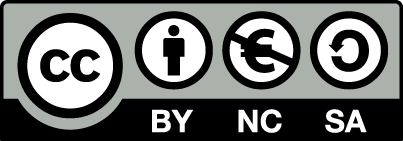 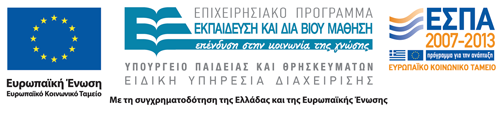 Σημειώματα
Σημείωμα Αναφοράς
Copyright Τεχνολογικό Εκπαιδευτικό Ίδρυμα Αθήνας, Δέσποινα Κομπότη 2014. Δέσποινα Κομπότη. «Κοινωνική Εργασία με Εξαρτημένα Άτομα. Ενότητα 9: Η κρίση ως ευκαιρία για αλλαγή». Έκδοση: 1.0. Αθήνα 2014. Διαθέσιμο από τη δικτυακή διεύθυνση: ocp.teiath.gr.
Σημείωμα Αδειοδότησης
Το παρόν υλικό διατίθεται με τους όρους της άδειας χρήσης Creative Commons Αναφορά, Μη Εμπορική Χρήση Παρόμοια Διανομή 4.0 [1] ή μεταγενέστερη, Διεθνής Έκδοση.   Εξαιρούνται τα αυτοτελή έργα τρίτων π.χ. φωτογραφίες, διαγράμματα κ.λ.π., τα οποία εμπεριέχονται σε αυτό. Οι όροι χρήσης των έργων τρίτων επεξηγούνται στη διαφάνεια  «Επεξήγηση όρων χρήσης έργων τρίτων». 
Τα έργα για τα οποία έχει ζητηθεί άδεια  αναφέρονται στο «Σημείωμα  Χρήσης Έργων Τρίτων».
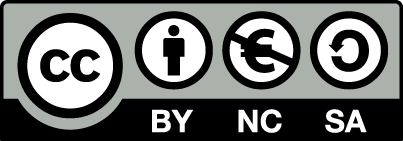 [1] http://creativecommons.org/licenses/by-nc-sa/4.0/ 
Ως Μη Εμπορική ορίζεται η χρήση:
που δεν περιλαμβάνει άμεσο ή έμμεσο οικονομικό όφελος από την χρήση του έργου, για το διανομέα του έργου και αδειοδόχο
που δεν περιλαμβάνει οικονομική συναλλαγή ως προϋπόθεση για τη χρήση ή πρόσβαση στο έργο
που δεν προσπορίζει στο διανομέα του έργου και αδειοδόχο έμμεσο οικονομικό όφελος (π.χ. διαφημίσεις) από την προβολή του έργου σε διαδικτυακό τόπο
Ο δικαιούχος μπορεί να παρέχει στον αδειοδόχο ξεχωριστή άδεια να χρησιμοποιεί το έργο για εμπορική χρήση, εφόσον αυτό του ζητηθεί.
Επεξήγηση όρων χρήσης έργων τρίτων
Δεν επιτρέπεται η επαναχρησιμοποίηση του έργου, παρά μόνο εάν ζητηθεί εκ νέου άδεια από το δημιουργό.
©
διαθέσιμο με άδεια CC-BY
Επιτρέπεται η επαναχρησιμοποίηση του έργου και η δημιουργία παραγώγων αυτού με απλή αναφορά του δημιουργού.
διαθέσιμο με άδεια CC-BY-SA
Επιτρέπεται η επαναχρησιμοποίηση του έργου με αναφορά του δημιουργού, και διάθεση του έργου ή του παράγωγου αυτού με την ίδια άδεια.
διαθέσιμο με άδεια CC-BY-ND
Επιτρέπεται η επαναχρησιμοποίηση του έργου με αναφορά του δημιουργού. 
Δεν επιτρέπεται η δημιουργία παραγώγων του έργου.
διαθέσιμο με άδεια CC-BY-NC
Επιτρέπεται η επαναχρησιμοποίηση του έργου με αναφορά του δημιουργού. 
Δεν επιτρέπεται η εμπορική χρήση του έργου.
Επιτρέπεται η επαναχρησιμοποίηση του έργου με αναφορά του δημιουργού
και διάθεση του έργου ή του παράγωγου αυτού με την ίδια άδεια.
Δεν επιτρέπεται η εμπορική χρήση του έργου.
διαθέσιμο με άδεια CC-BY-NC-SA
διαθέσιμο με άδεια CC-BY-NC-ND
Επιτρέπεται η επαναχρησιμοποίηση του έργου με αναφορά του δημιουργού.
Δεν επιτρέπεται η εμπορική χρήση του έργου και η δημιουργία παραγώγων του.
διαθέσιμο με άδεια 
CC0 Public Domain
Επιτρέπεται η επαναχρησιμοποίηση του έργου, η δημιουργία παραγώγων αυτού και η εμπορική του χρήση, χωρίς αναφορά του δημιουργού.
Επιτρέπεται η επαναχρησιμοποίηση του έργου, η δημιουργία παραγώγων αυτού και η εμπορική του χρήση, χωρίς αναφορά του δημιουργού.
διαθέσιμο ως κοινό κτήμα
χωρίς σήμανση
Συνήθως δεν επιτρέπεται η επαναχρησιμοποίηση του έργου.
Διατήρηση Σημειωμάτων
Οποιαδήποτε αναπαραγωγή ή διασκευή του υλικού θα πρέπει να συμπεριλαμβάνει:
το Σημείωμα Αναφοράς
το Σημείωμα Αδειοδότησης
τη δήλωση Διατήρησης Σημειωμάτων
το Σημείωμα Χρήσης Έργων Τρίτων (εφόσον υπάρχει)
μαζί με τους συνοδευόμενους υπερσυνδέσμους.
Σημείωμα Χρήσης Έργων Τρίτων
Το Έργο αυτό κάνει χρήση των ακόλουθων έργων:
Πουλόπουλος Χαράλαμπος. Κοινωνική Εργασία και Εξαρτήσεις: Οι κοινότητες της αλλαγής. Μοτίβο εκδοτική Α.Ε. Αθήνα 2011
Χρηματοδότηση
Το παρόν εκπαιδευτικό υλικό έχει αναπτυχθεί στo πλαίσιo του εκπαιδευτικού έργου του διδάσκοντα.
Το έργο «Ανοικτά Ακαδημαϊκά Μαθήματα στο ΤΕΙ Αθηνών» έχει χρηματοδοτήσει μόνο την αναδιαμόρφωση του εκπαιδευτικού υλικού. 
Το έργο υλοποιείται στο πλαίσιο του Επιχειρησιακού Προγράμματος «Εκπαίδευση και Δια Βίου Μάθηση» και συγχρηματοδοτείται από την Ευρωπαϊκή Ένωση (Ευρωπαϊκό Κοινωνικό Ταμείο) και από εθνικούς πόρους.
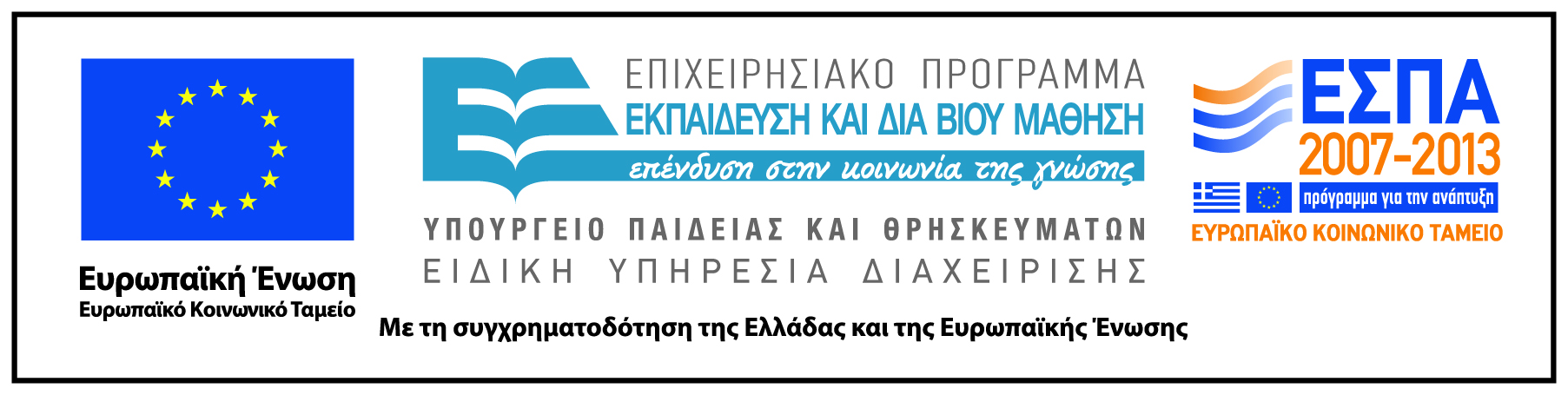